Ohio Resident Educator Program
Ohio Association of Colleges for Teacher Education
Pre-Conference Symposium
October 13, 2010
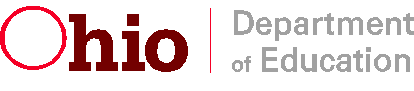 TRANSITION Resident Educator Program
During the 2009-10 and 2010-11 school years a transition plan will allow teachers who hold a two-year provisional license to advance to a five-year professional license.
[Speaker Notes: LORI: Background – where we are]
TRANSITION Program Formative Assessment Cycle 2009-2011
Examining Practice
[Speaker Notes: LORI]
Resident Educator Program
Program Development Committee met in 2009-10: Program Recommendations
Formative Assessment Study Team met Summer 2010: Field Test Recommendations
Writing Team will meet in 2010-11
[Speaker Notes: LORI: How we have developed program components up to this point]
Resident Educator Program Writing Team
Components
Infrastructure: state, higher education, region and district/school
Focus on capacity building and accountability 
Residency Program: 
Focus on mentor quality and resident educator professional development and performance assessment
[Speaker Notes: JULIA: Current writing team work is very focused; program standards and intentional links to higher education embedded in other pieces]
Resident Educator Program
Teaching and Learning Cycles 







Mid-Year Analysis
End-of-Year Analysis
Summative Assessment: Year 3 – 4
[Speaker Notes: JULIA: The REs focus will be on what we expect effective teachers to do every day; there will be feedback mid year and at the end of each year in addition to the summative assessment.]
RE Program Formative Assessment Cycle 2011-2012
[Speaker Notes: JULIA: The FA cycle will be expanded for a more comprehensive set of formative tools for the mentor and RE to use.]
Resident Educator Program Field Test 2010-11
Four Components
Resident Educator Reflection (from Transition Program)
Assessment of Student Learning
Observing Resident Educators
Setting Professional Goals

Analysis of Field Test Data (ODE)
Training feedback and evaluations
Completed tools
Surveys
Focus groups
[Speaker Notes: LORI: The field test is currently underway. 
JULIA: Share continuum standard 2 if time]
Resident Educator Program Field Test 2010-11
Conducting Field Test through Centers of Practice
50 districts 
State Trainers training mentors
Centers of Practice training and supporting district staff
[Speaker Notes: LORI: State trainers were trained last week and will be training mentors in the next 2 weeks. Centers of P will be supporting and training district staff.]
Resident Educator Program Standards
Program Administration and Leadership
Principal Role and Engagement
Systems Alignment and Linkages
Mentor Quality
Resident Educator Professional Development and Learning Communities
Resident Educator Performance Assessment
[Speaker Notes: LORI: Providing the standards at a glance 
Describe planning tool: Point out guiding questions and possible evidence.  At the end there is a summary page and a program improvement page. 
Intended to be used formatively but may at some point be one component of program evaluation.]
Resident Educator Program
For updates 
Education.ohio.gov
    Search key words, “resident educator”

lori.lofton@ode.state.oh.us
julia.simmerer@ode.state.oh.us
[Speaker Notes: LORI]